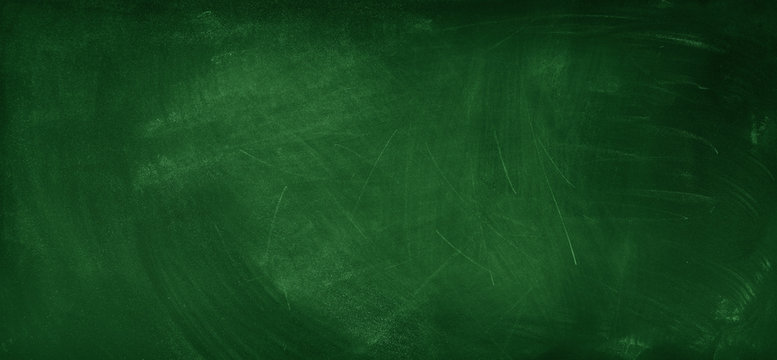 グシャの世界史探究授業　インド古典文化とヒンドゥー教④
ラージプート時代
各地方政権はどんな目的で
政策をおこなっていたのか？
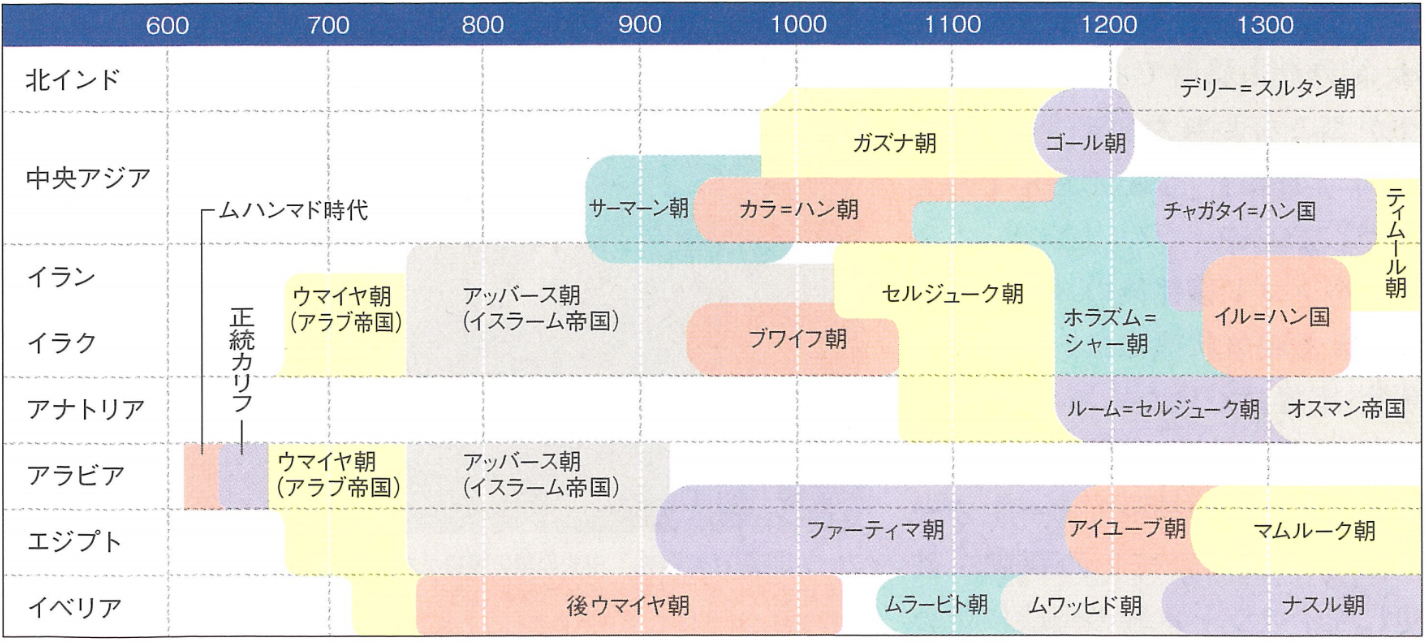 ラージプート時代
ここ
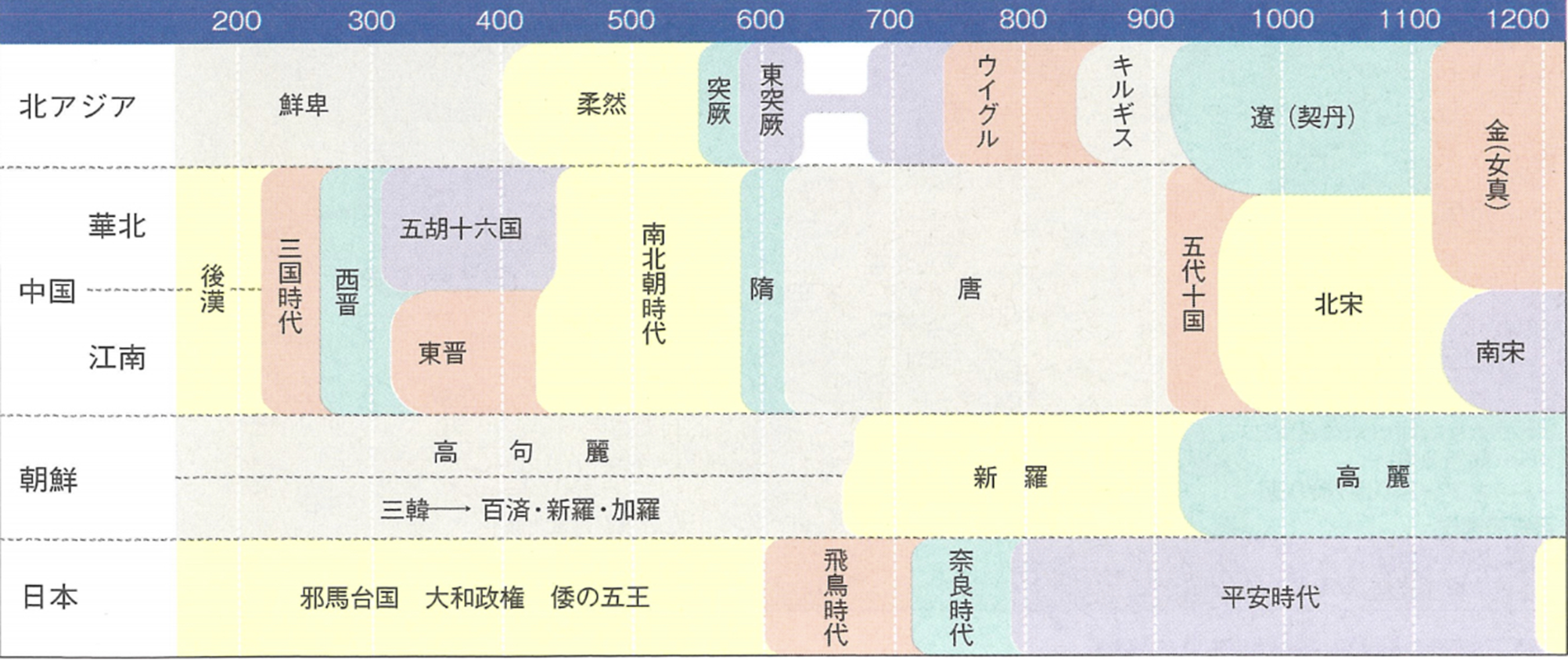 資料：『詳説世界史研究』山川出版社
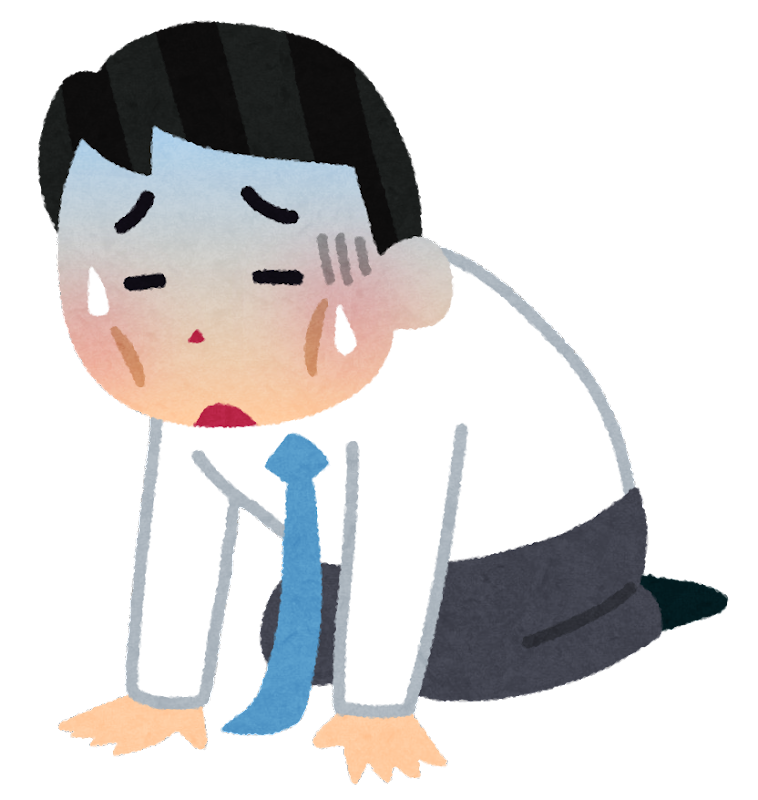 ヴァルダナ朝の衰退後…
イスラーム勢力
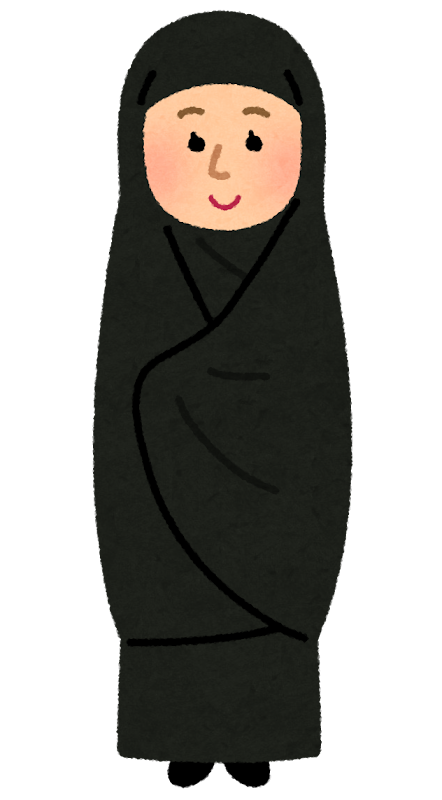 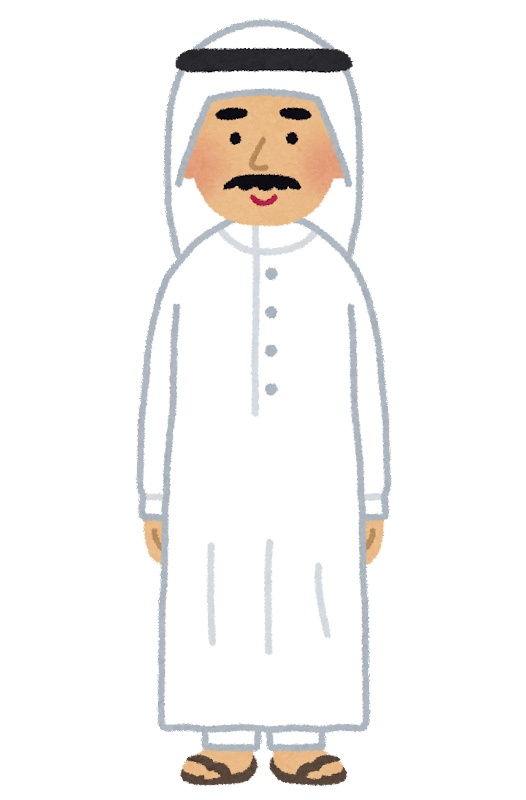 小国分立状態に…
ラージプート時代
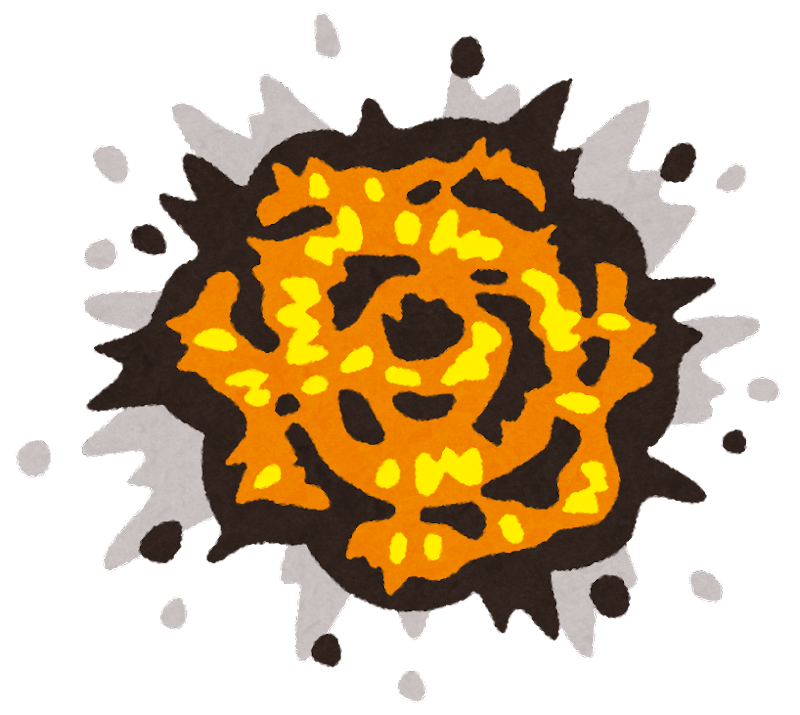 …正当なクシャトリアの子孫の意味
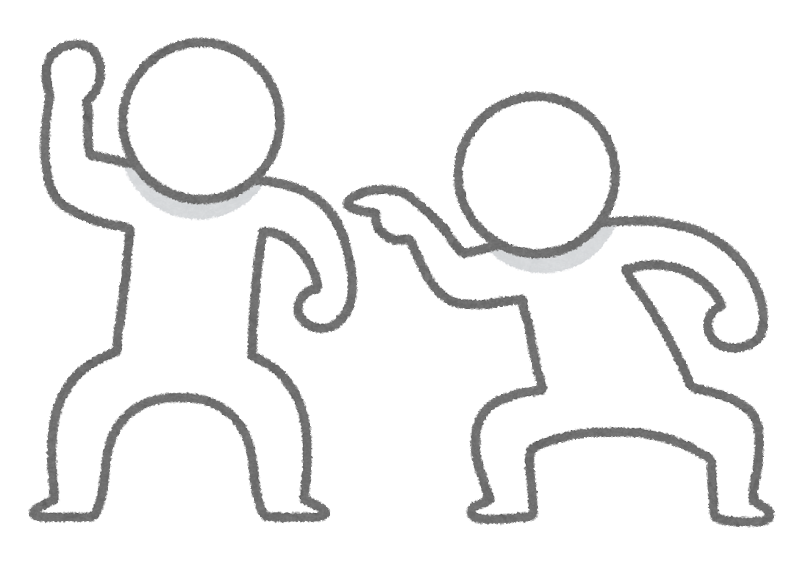 こっちが
ラージプートだ！
俺こそ真の
ラージプートだ！
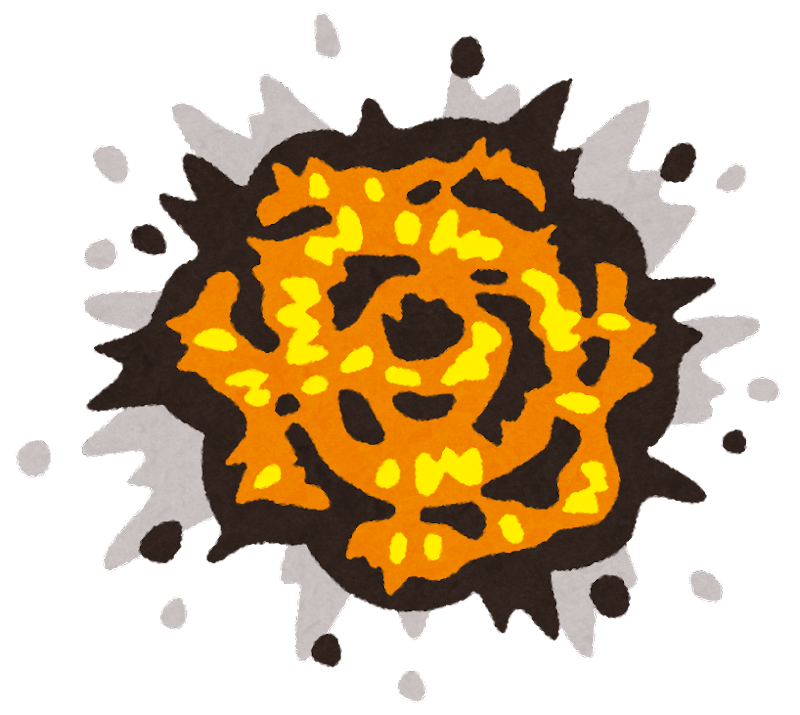 小国
小国
ヒンドゥー教有力者が支配
ラージプート政権の目的
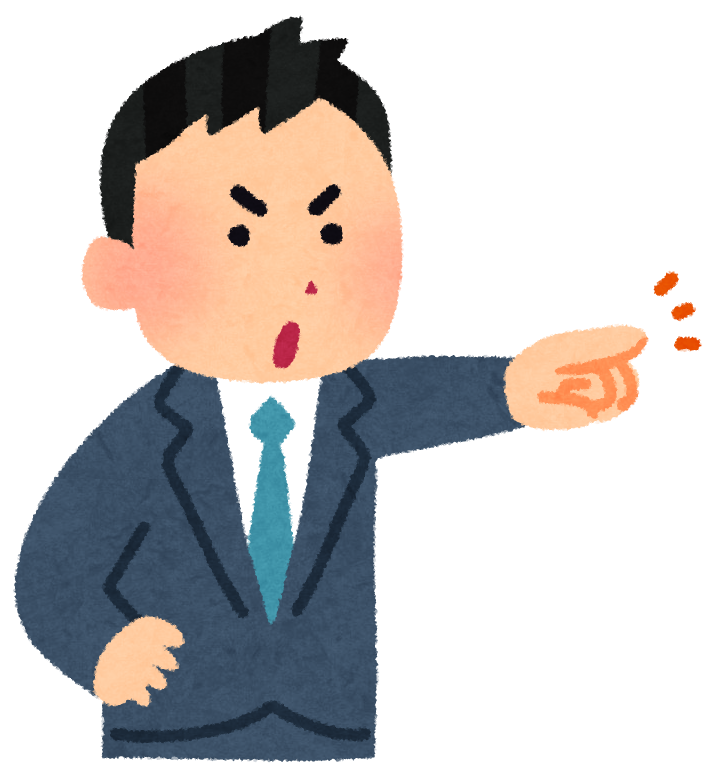 正当なラージプート（支配者）であることを国民に示すのだ！
小国政権
インフラ整備
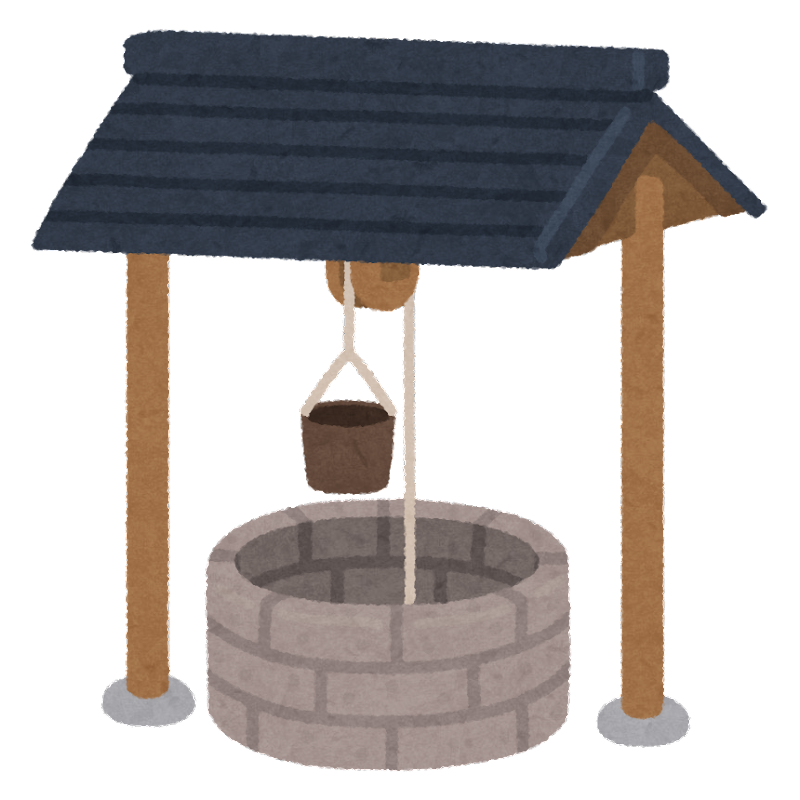 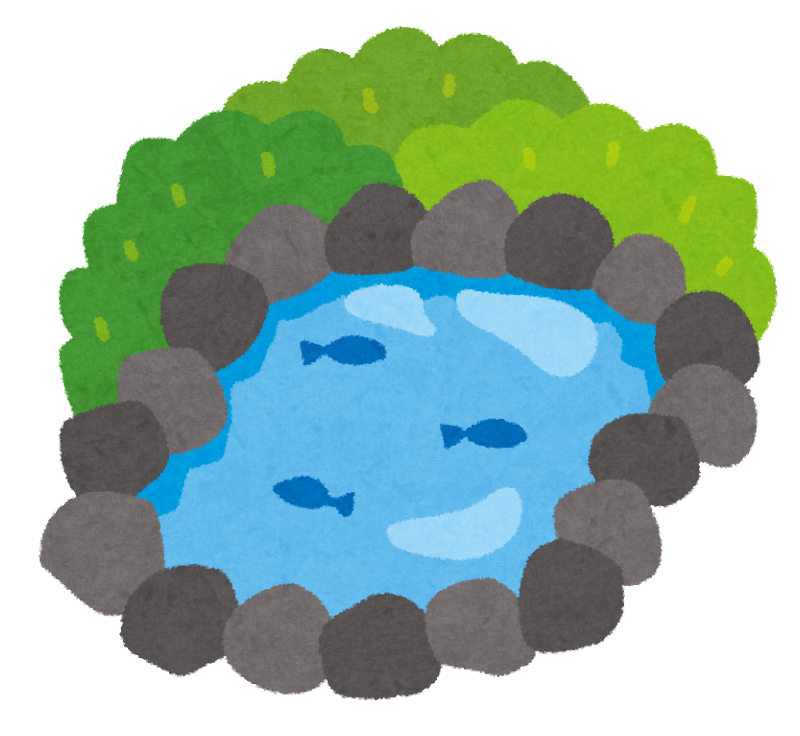 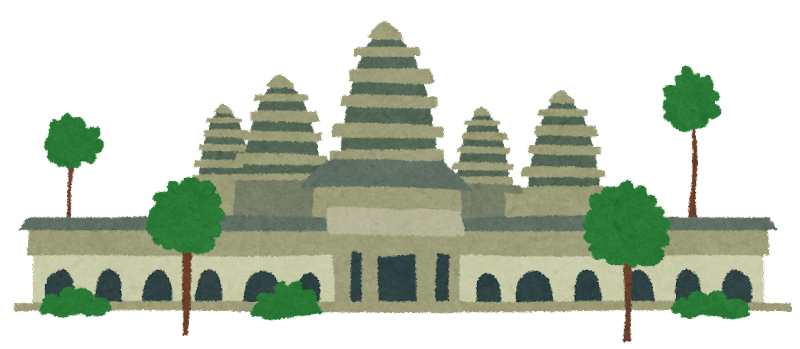 の建設
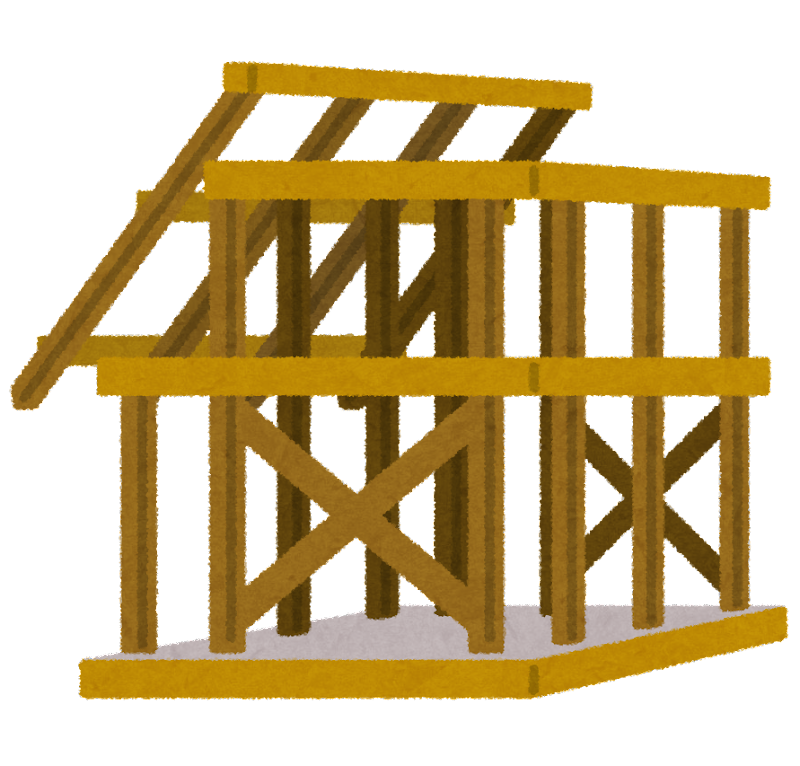 井戸や貯水池
巨大なヒンドゥー教寺院
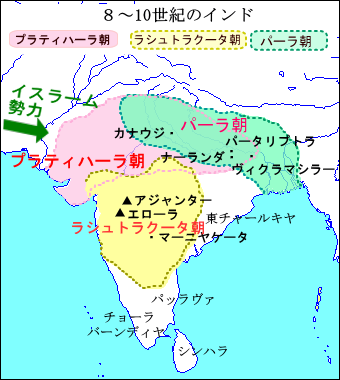 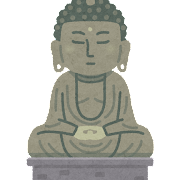 パーラ朝
・非ラージプート政権
・仏教を保護・再興
・ナーランダー僧院
　　　　などを再興
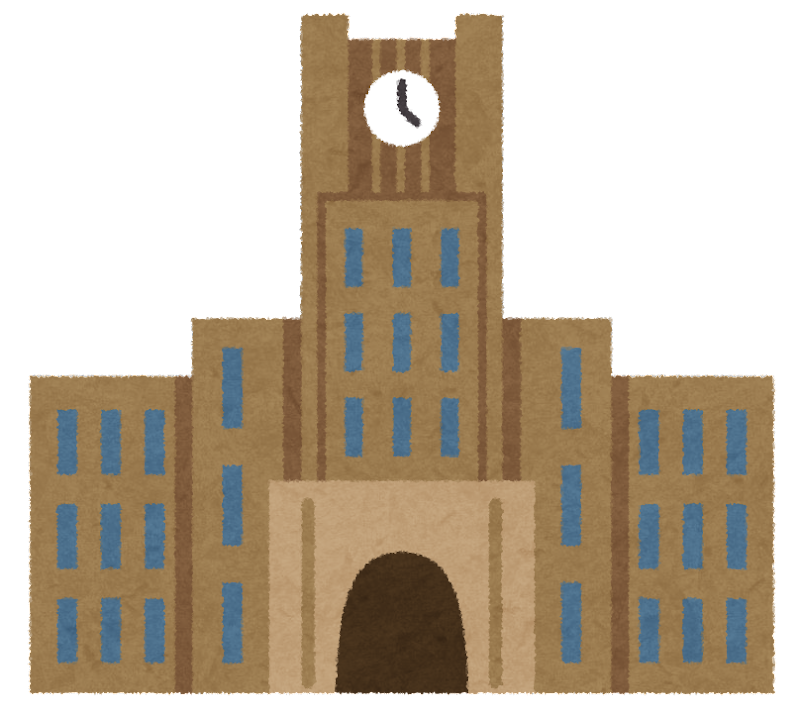 ・多くの他国僧侶が訪問
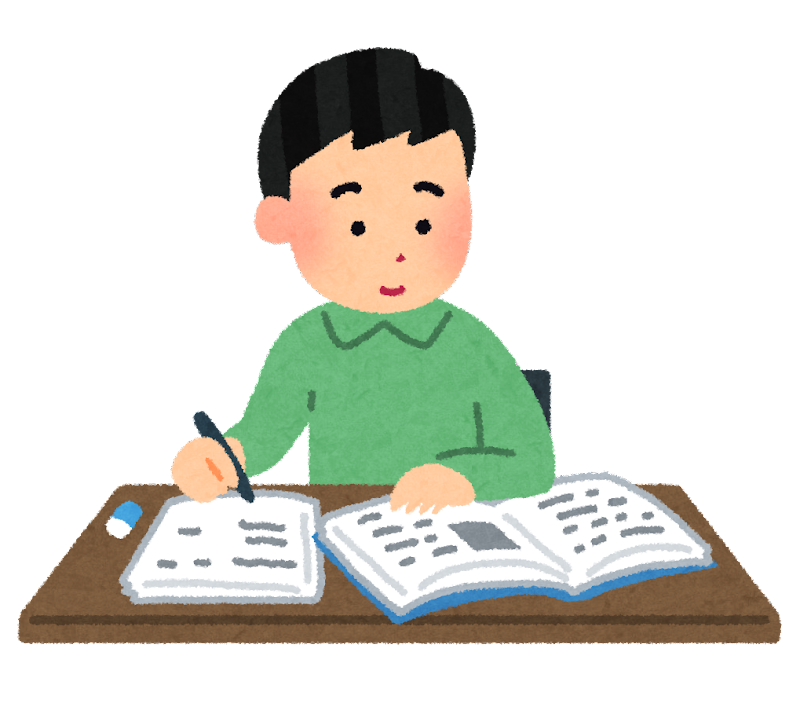 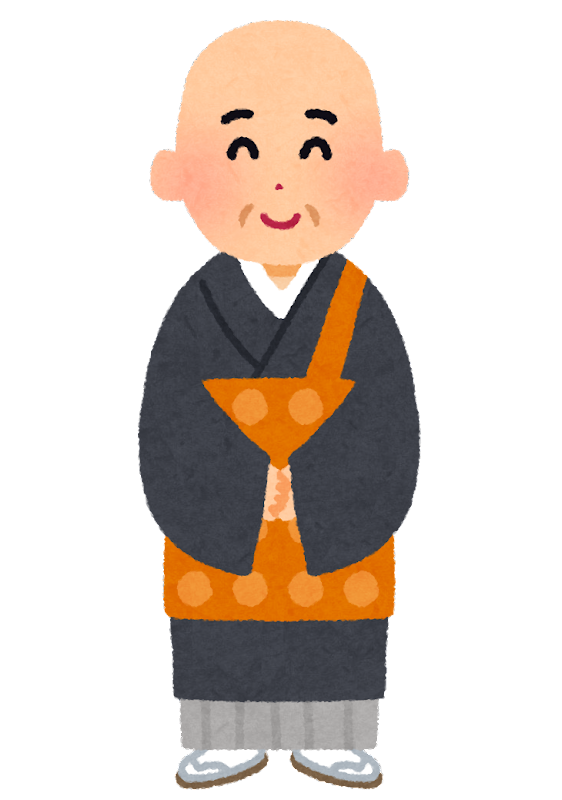 仏教最後の繁栄
13世紀に滅亡…
出典：パーラ朝 (y-history.net)
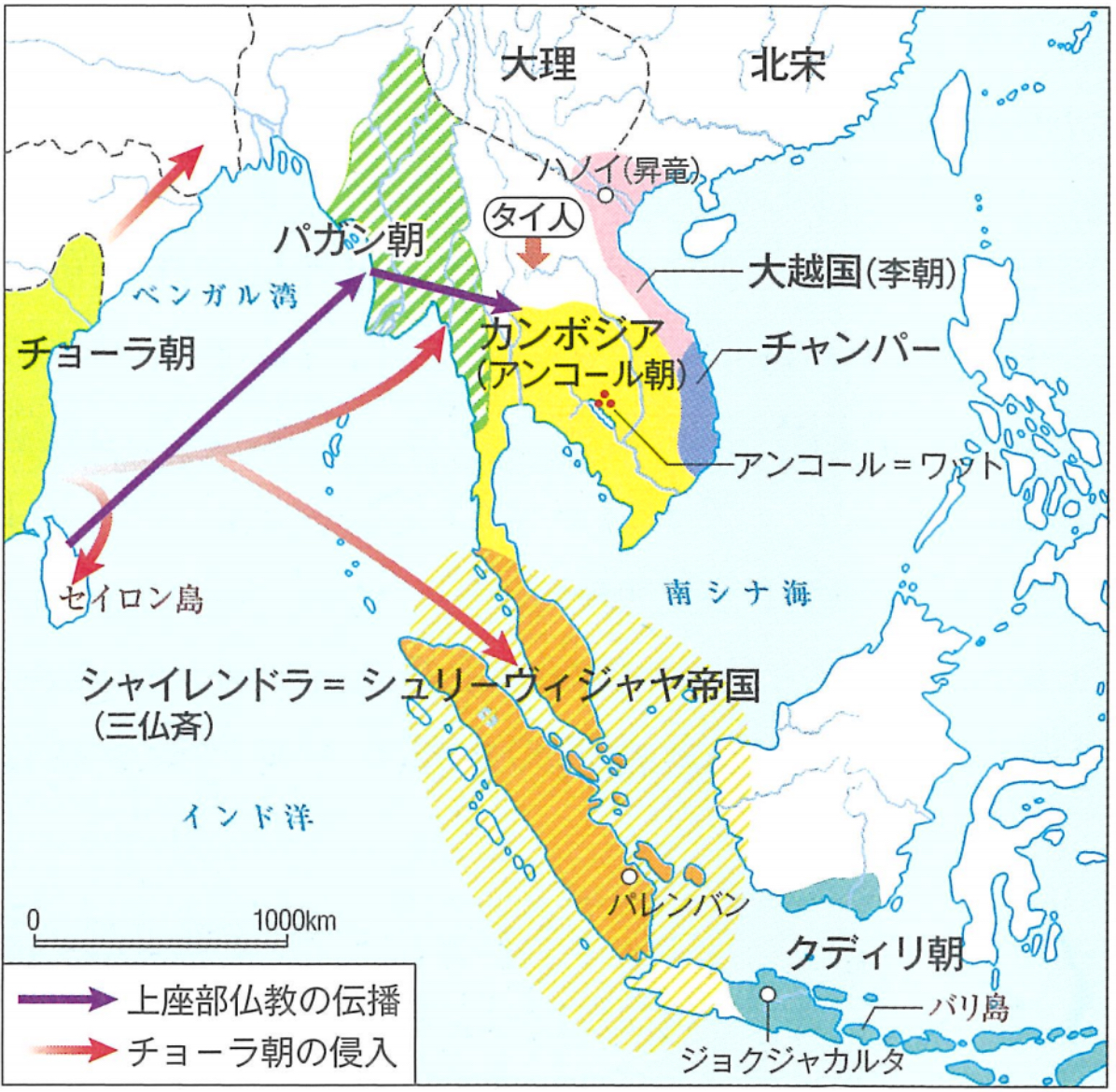 資料：『詳説世界史研究』山川出版社
北宋に商人使節を3回派遣
　→　交易目的
軍事遠征の目的
大陸との交易路の
要衝をおさえるため
マラッカ海峡
　→　海上交易の要衝
ラージプート時代
ラージプート時代
…　ヴァルダナ朝衰退後の小国分立時代
・各ヒンドゥー教政権がラージプートを自称して抗争
…　正当なクシャトリア身分を指す
・支配の正当性を示すために巨大寺院やインフラ整備に尽力
仏教最後の繁栄
・非ラージプートのパーラ朝が仏教を保護・再興
→　イスラーム政権によって滅亡
南インドのチョーラ朝
…　後期チョーラ朝
・灌漑事業で農業生産が安定
・交易の拡大を目的に東南アジアなどへ軍事遠征